Getting on Target
Helping us center on following Christ
Feb 28 – March 3, 2010
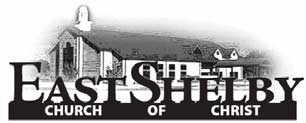 The Marshmallow
Principle
One Marshmallow or Two?The Key to Raising Kids to Follow Jesus
The Marshmallow
Principle
God and the Bible love self-control
Societyhatesself-control
versus
You can learn self-discipline.
The Marshmallow
Principle
Teach the Marshmallow Principle all the time, every time
Model two marshmallows
Teach the skills necessary to deny the one marshmallow
Reward self-discipline